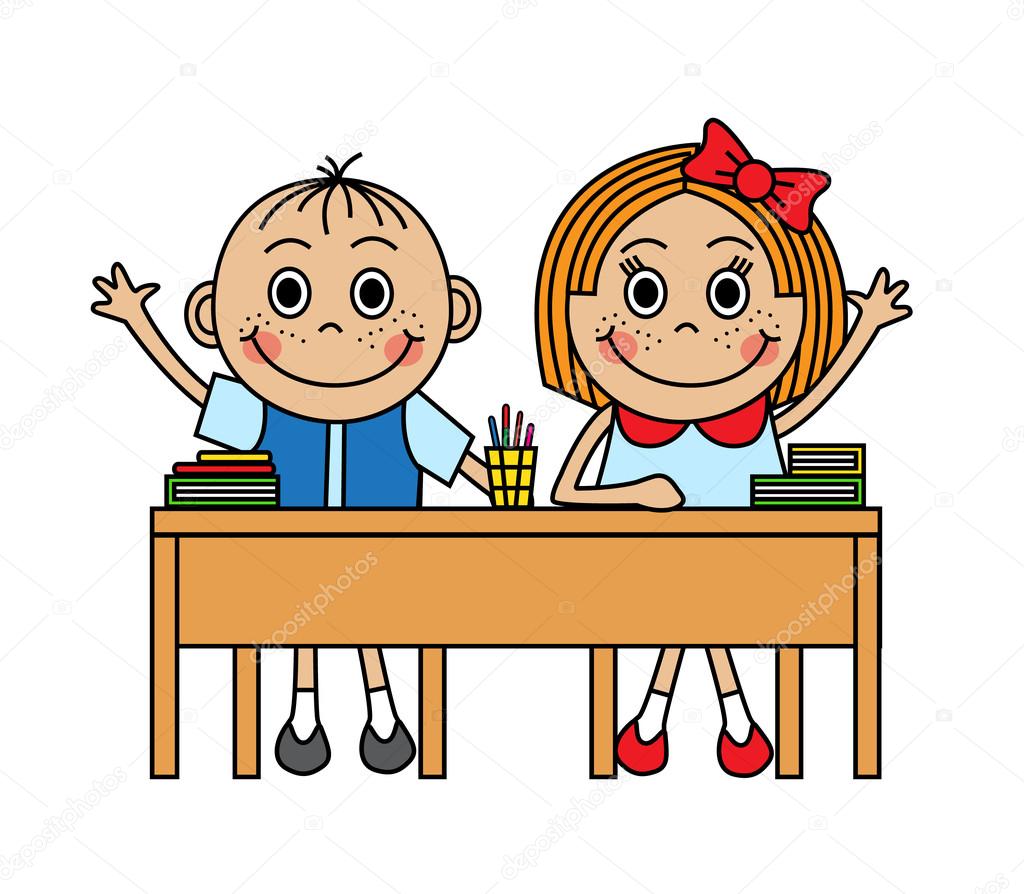 Bahçelievler Mah. Nar Yolu Bulvarı Milli Eğitim Lojmanları Yanı No:17/1 Merkez/NEVŞEHİR
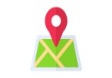 DİKKAT
GELİŞTİRME ÇALIŞMALARI
(ÖĞRETMENLERE YÖNELİK)
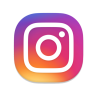 nevsehirram
@NevsehirRam
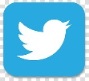 Nevşehir Ram
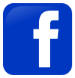 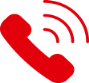 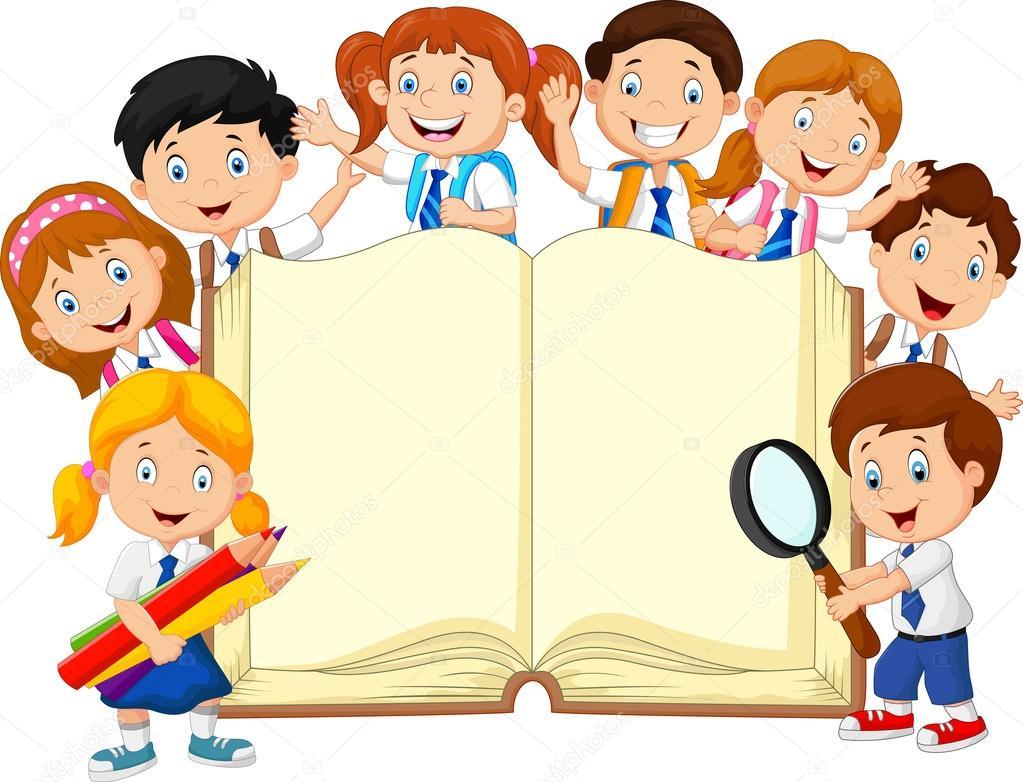 0384 213 05 59
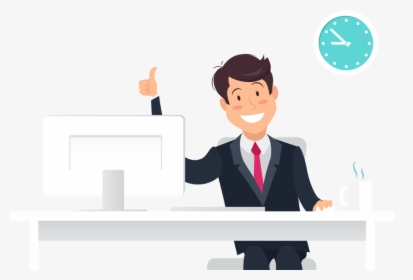 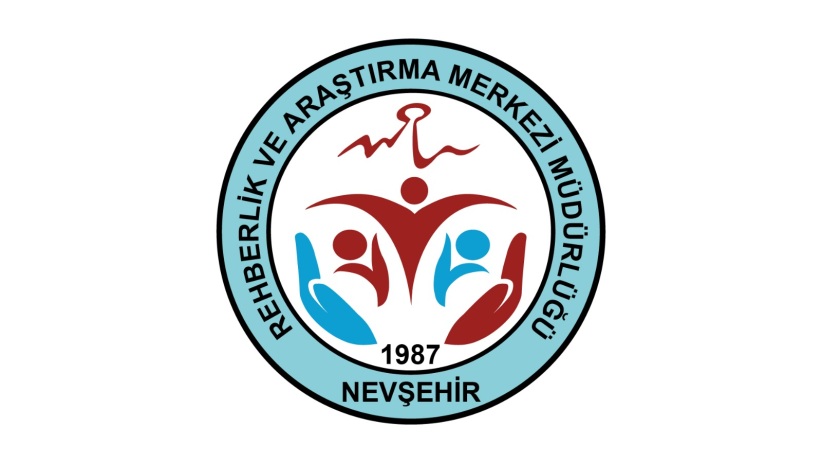 DİKKAT GELİŞTİRME ÇALIŞMALARI
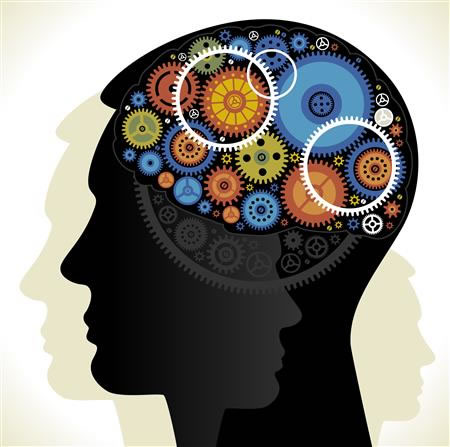 Dikkat; bir hedefe yönelik bilinçli ve algıdır.

Konsantrasyon; bir konuya zihinsel olarak belli bir süre odaklanabilme ve yoğunlaşmış dikkat halidir. Bütün dikkatin bir noktaya toplanması ve algının en yüksek performansına ulaşmasıdır.
DİKKAT GELİŞTİRME ÇALIŞMALARI
Konsantrasyon süresi, kişiden kişiye değişebildiği gibi; aynı kişide konu ve yapılan işe göre de değişiklik gösterebilir. İnsan genellikle sevdiği, merak ettiği, önemsediği ve yapabildiği işlere daha uzun süre konsantre olur. Derin konsantrasyon, dikkati hiçbir şey üzerine yöneltmeden, zihni bu sabit dikkat halinde tutmaktan ibarettir.
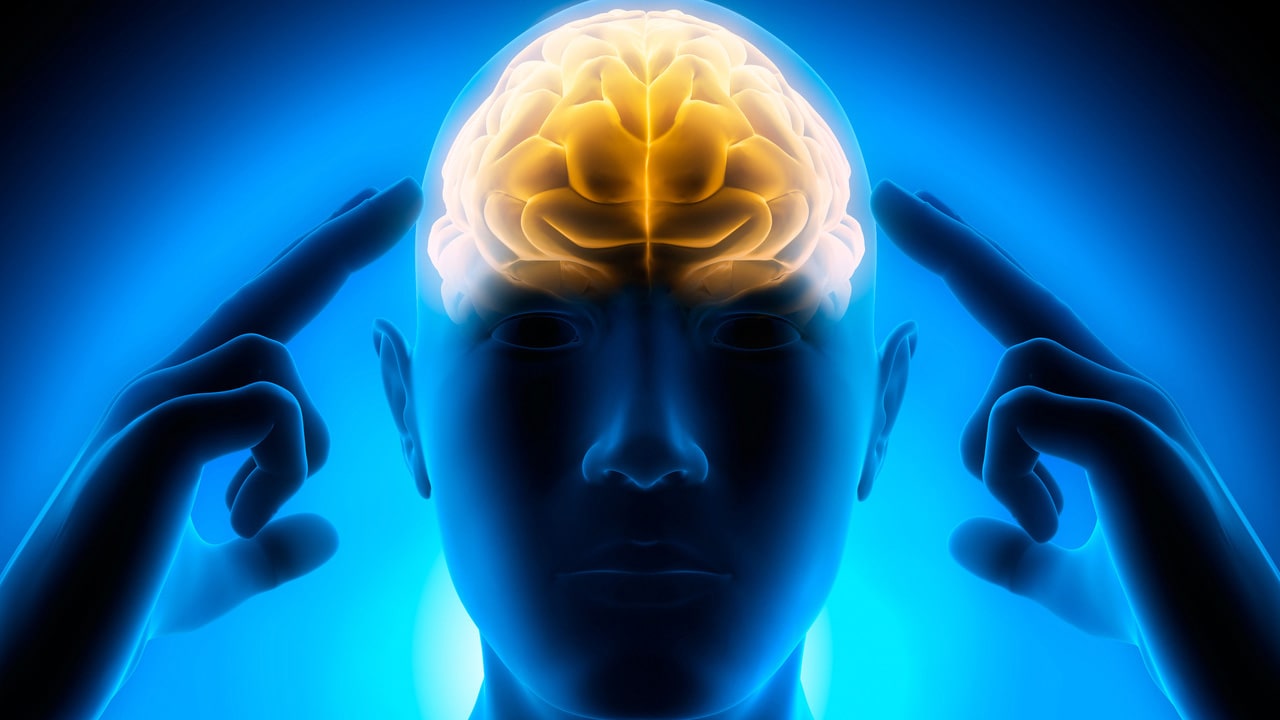 DİKKAT GELİŞTİRME ÇALIŞMALARI
Bir iş yaparken, çalışılan konuya, ya da yapılan işe dikkatini verememe, konsantre olamama hemen hemen her insanın yaşadığı temel sorunlardan biridir. 

Dikkatin dağılması, konsantrasyonun bozulması sebebiyle çalışma veriminin düşmesi; hem ders başında geçen sürenin uzamasına, hem de zevk veren etkinliklere daha az zaman ayırmaya yol açar. Diğer taraftan başarının düşmesi ve zevk veren etkinliklere zaman ayıramamak okuldan ve eğitimden uzaklaşmaya sebep olur. Verimli bir çalışmanın oluşması için; olumsuz etkileyicilerin tesirinde kalmadan, çalışılan konuya dikkati verebilme, konsantre olabilme ve yoğunlaşma becerilerinin kazanılması gerekir.
DİKKAT GELİŞTİRME ÇALIŞMALARI
Çocuklar Dikkatlerini Hangi Yaşlarda Ne Kadar Süre İle Toplayabilirler?
15 yaşına kadar normal gelişimi olan çocuklarda dikkat süresi; ÇOCUĞUN YAŞININ 2 KATI

Çocukların değişik durumlarda ve farklı koşullarda değişik uzunluktaki sürelerde çalışabilecekleri belirlenmiştir.

6-7 yaşındaki bir çocuğun yaklaşık bir saat hiç kıpırdamadan ders çalışması mümkün değildir.
DİKKAT GELİŞTİRME ÇALIŞMALARI
Dikkat toplama sorunu olan çocuklar ikiye ayrılırlar:
1.Tip: Bu çocuklar sürekli hareket halinde, dürtüsel ve acelecidirler, Çevreden gelen tüm uyarıcılara açıktırlar ve ilgileri kolayca dağılır. Uzun bir zaman süresince herhangi bir nesneyle ilgilenemezler, etrafta sürekli gürültü yaparlar. Çevrelerindeki insanlar sürekli olarak onlardan şikayet ederler. Bu çocuklar kendilerinden istenen çalışmalara yönelemezler ve bu nedenle bir çalışmada devamlılık sağlayamazlar.

2.Tip: Bu çocuklar çok sessizdirler, motivasyonları düşüktür, kendi kendilerine hayallere dalarlar, isteksizdirler ve ilgisizdirler. Bir iş üzerinde özensiz, gelişi güzel çalışırlar. Bu çocuklar 1. tip çocuklar gibi çevrelerine zarar vermezler.
DİKKAT GELİŞTİRME ÇALIŞMALARI
Dikkat Toplama Problemlerinin Nedenleri Nelerdir?
Biyolojik nedenler:

 Çocuğun doğum sırasında sorunlar yaşaması

 Çocukluk döneminde ateşli hastalıklar

 Uzun süre kullanılan bazı ilaçlar

 Bebeklik döneminde şiddetli bir çarpma ya da kaza 

 Vücuttaki yoğun su kaybı dikkat eksikliğine neden olabilir.
DİKKAT GELİŞTİRME ÇALIŞMALARI
Dikkat Toplama Problemlerinin Nedenleri Nelerdir?
Psikolojik nedenler:

 Çocuğum yaş dönemine uygun özellikler sergiliyor mu?
 Çocuğum kendine güveniyor mu?
 Gelecek hakkında umutlu mu?
 Yaşına uygun coşku ve cıvıltıya , neşeye sahip mi?
 Kendini ifade edebiliyor mu?
 Evinde ,okulunda kendisini mutlu hissediyor mu?
 Mutlu bir çocukluk yaşıyor mu?
 Arkadaşlarıyla ve çevresiyle olumlu ilişkiler kurabiliyor mu?
 Çocuğumda beni rahatsız eden alt ıslatma,parmak emme gibi uyum ve    davranış bozuklukları mevcut mu?
DİKKAT GELİŞTİRME ÇALIŞMALARI
Çocukların günlük yaşamlarında yaşadığı öfke , korku, kaygı,stres gibi olumsuz duygular zihinlerinde çalkantıya neden olur ve dikkat sorunları yaşamalarına neden olabilir.
 Yeni bir yere taşınmak,yeni bir okula gitmek
 Arkadaşları tarafından alay edilip aşağılanmak 
 Boşanma ,ölüm gibi nedenlerle anne ya da babayı kaybetmek
 Okulda düşük notlar almak
 Anne baba tartışması
 Şiddete maruz kalmak 
 Terk edilmek
 İnsanlar önünde utandırılmak
 Yeni bir kardeş
DİKKAT GELİŞTİRME ÇALIŞMALARI
ÖĞRETMENLERE ÖNERİLER

 Öğrencilerinizle sık sık konuşun,sohbet edin onun dünyasını anlamaya çalışın

 Öğrencilerinizi dinleyin, kendilerini ifade etme fırsatı verin

 Öğrencilerinizi gözlemleyin. Zorlandıkları, yarım bıraktıkları etkinlikleri fark etmeye çalışın, zorlandıkları noktalarda onlara destek olun ,seçenekler öne sunarak zorlandıkları noktaları aşmalarına yardımcı olun.

 Öğrencilerinizin yetenek ve ilgilerini keşfedin, yetenek ve ilgilerini geliştirebilecekleri etkinlikler düzenleyin.
DİKKAT GELİŞTİRME ÇALIŞMALARI
ÖĞRETMENLERE ÖNERİLER

 Dikkatin dağılmasının önemli nedenlerinden biri de evde mutlu olmamaktır. Evde anne-baba arasındaki geçimsizlikler, ayrılıklar, acılar çocuğun dikkatinin dağılmasına neden olmaktadır ya da utangaçlık, başarısızlık korkusu,kendine güvenmeme gibi kişilik özellikleri oluşmaktadır. Bu anlamda velilerle sürekli iletişim halinde olun.

  Hem çocuk hem yetişkin dikkat eksikliği tedavisinde en etkili yöntemlerden biri de spor yapmaktır. Sportif faaliyetler, enerjinin fazlasını kullanmayı, dikkati tek bir noktaya yoğunlaştırmayı ve hormonların ve beyin hücrelerinin uyarılmasını sağlar. Bu yüzden okullarda Basketbol, voleybol ya da futbol gibi takım sporlarını veya ip atlama ve koşma gibi kişisel spor faaliyetlerine okullarda sıklıkla yer verin.
DİKKAT GELİŞTİRME ÇALIŞMALARI
ZİHİNSEL DİKKAT VE PSİKOMOTOR BECERİLERİ GELİŞTİRİCİ OYUNLAR

Satranç, Dama. Su Doku, Solo Test: Bu tür oyunlar zihinsel süreçlerin gelişimine önemli katkılar sağlar; beyni dinç ve sağlıklı kılar, zihni dinlendirir, üretici düşünceyi geliştirir. Stratejiyi, ön görü yeteneğini, olasılıklı düşünmeyi, olayları farklı pencereden değerlendirmeyi sağlar. Başta yapılan hatanın sonradan ne gibi sonuçları meydana getireceğini gösterdiği için sebep-sonuç ilişkisi kurabilme yeteneğini geliştirir.
DİKKAT GELİŞTİRME ÇALIŞMALARI
ZİHİNSEL DİKKAT VE PSİKOMOTOR BECERİLERİ GELİŞTİRİCİ OYUNLAR

Bilardo, Bowling, Dart, Misket, Beş Taş, Masa ve Kort Tenisi: Bu oyunlar, çocuğun vücut koordinasyonunun gelişmesine katkı sağlar. Bu oyunlar, çocukların nesne, araç-gereç kullanımını, ince motor, kaba motor ve el-göz koordinasyonunu geliştirmede yararlıdır. Geometrik algılama, açı belirleme, hız, mesafe hesaplama ile ilgilidir.

Sek Sek(Çizgi Oyunu): Çocuğun bedenini kontrol edebilmesini, bedenini istediği gibi kullanabilmeyi öğrenmesini ve kaba motor gelişimini sağlar. Çocukta sakarlık varsa, sakarlıktan kurtulmasın yardımcı olur.
DİKKAT GELİŞTİRME ÇALIŞMALARI
ZİHİNSEL DİKKAT VE PSİKOMOTOR BECERİLERİ GELİŞTİRİCİ OYUNLAR

Tangram, Yapboz, Lego: Görsel, uzamsal yeteneğin gelişmesini ve ince kas gelişimini sağlar. Bir nesneyi farklı amaçlar doğrultusunda kullanabilmeyi sağlayarak, görsel ve uzamsal dikkati, geometrik algılama yeteneğini ve parça-bütün algısını geliştirir. Tümevarım ve tümdengelim metodunu öğretir.

Uçurtma: Çocuk, uçurtma ile geniş bir alanı dikkatli bir şekilde kullanabilmeyi, çevreye uygun davranabilmeyi öğrenir. Uçurtma uçurmak çocuğun ince motor, kaba motor ve el-göz koordinasyonunun gelişimine katkıda bulunur. Çocuğun kendi uçurtmasını kendisinin yapması oldukça yararlıdır. Böylelikle çocukta el becerileri ve üreticilik yeteneği gelişir. 

Balonla oynama: Şişirilmiş balonu birbirine atarak yere düşürmemeye çalışırlar. Çocukta konsantrasyonu artıracaktır.
DİKKAT GELİŞTİRME ÇALIŞMALARI
GÖRSEL DİKKATLE İLGİLİ OYUNLAR

Dikkat Kitapları: Çocuğun öğrenme becerisi ve dikkatini geliştirmek için hazırlanan kitaplardır. Bu kitaplar çocuğun yaşına ve gelişim seviyesine göre seçilmelidir. 

Labirent Oyunları: Kâğıt üzerine çizilmiş labirentin bir girişi ve birçok çıkışı vardır. Amaç girişten yolu takip ederek en az hata ile doğru çıkışı bulmaktır. Bu oyunun aşamalı olarak kolaydan zora doğru seviyeleri vardır. 

Fark Bulma: Bu konuda daha önceden hazırlanmış çalışmalardan yararlanılabilir. Fark bulma egzersizleri, ayrıntıları çabuk fark etmeyi ve bulmayı, dikkati dar alanlarda iyi kullanabilmeyi sağlar. Birbirine benzeyen ama aralarında küçük farklılıklar bulunan iki resim gösterilir. Bunların arasındaki farkları çocuğun bulması istenir.
DİKKAT GELİŞTİRME ÇALIŞMALARI
GÖRSEL DİKKATLE İLGİLİ OYUNLAR

Kamuflaj Resimler: Büyük bir resim içerisine gizlenmiş birçok resimden oluşur. Gizlenen bu resimleri bulmak gerekir.

Harita Oyunları: Haritadan ülke, şehir, ilçe, kasaba, köy bulma ile ilgili oyunlardır. Oyunun hangi coğrafyada ve hangi özellikle ilgili oynanacağına karar verilir. Belirli bir süre içinde rakipler soruları cevapladıkça oyuna devam ederler. 

Resim Kopya Çalışması: Bakarak bir nesnenin resmini kopya etmektir. Resmin aynısını yapmaya çalışmaktır.
DİKKAT GELİŞTİRME ÇALIŞMALARI
GÖRSEL DİKKATLE İLGİLİ OYUNLAR

Resmi Hafızada Tutup Çizme Çalışması: Bir resmi, görüntü karesini, nesneyi, pozisyonu belirli bir süre gözlemledikten sonra ayrıntılı bir şekilde hafızadan çizmeye çalışmaktır. 

Resmi Hatırlatma: Çocuğa bir dakika boyunca bir resim gösterilir. Daha sonra resim kapatılır ve o resimle ilgili sorular sorulur. 

Ayrıntı Görme Oyunu: Bu oyunu oynamak için çocukla beraber çevrenin iyi görüldüğü bakış açısı geniş, yüksek bir yere veya tepeye çıkmak gerekir. Oyun evde oynanacaksa cama veya balkona çıkmak yeterlidir. Baktığınız yerden çocuğa, Ben bir minare görüyorum. Sen de görüyor musun? Benim gördüğüm yeşil arabayı sen de görüyor musun? gibi sorular sorulur. Çocuktan bu soruların cevabını bulması istenir. Çocuk bulamazsa ipucu verilir. Sonra soru sırası çocuğa geçer. Çocuk da sorar ve oyun bu şekilde devam eder.
DİKKAT GELİŞTİRME ÇALIŞMALARI
İŞİTSEL DİKKATLE İLGİLİ OYUNLAR

Hikâye, Fıkra, Masal: Bu aktivitede çocuktan, dinlediğini aklında tutması ve aklında tuttuğu hikâyeyi karşısındakine anlatması istenir. Çocuğa kısa bir okuma parçası verilir. Beş dakika okuduktan sonra okuduğu yerleri anlatması istenir. Bu oyun aynı zamanda çocuğun kısa süreli hafızasını geliştirir. 

Güzel Sözler, Vecizeler, Atasözleri, Deyimler: Dikkat çalışmasında kullanmak için güzel sözler, vecizeler, atasözleri ve deyimler hazırlanmalıdır. Hazırlanan sözlerin başarıyı ve motivasyonu artırıcı sözlerden seçilmesi daha yararlı olur. Çocuğa hazırlanan sözleri aklında tutması için tekrar etmesi söylenir. Sonra çocuktan yine tekrar etmesi istenir. İlk başta kısa ve kolay sözlerle başlanmalıdır.
DİKKAT GELİŞTİRME ÇALIŞMALARI
İŞİTSEL DİKKATLE İLGİLİ OYUNLAR

Hafıza Kartları: Hafıza jimnastiği yapmak için kartlar hazırlanır. Bu kartlarda kelimeler yazılıdır. Kartlardaki kelimeler çocuğa okunur ya da çocuk kelimeleri karttan okur. Kelimeler okunduktan sonra kartlar kapatılır. Çocuktan bu kelimeleri kartlara bakmadan hafızasından tekrar etmesi ya da bir kâğıda yazması istenir. 

Garsonculuk ve Terzicilik oyunu: Bu oyun birçok ortamda kolayca oynanabilir. Garsonculuk ayrı, terzicilik ayrı oyunlardır. İki, üç, dört ya da daha fazla kişilerin garsona ve terziye sipariş ettiği, yemekleri, kıyafetleri akılda tutmaya çalışmaktır. 

İsim, Bitki Hayvan Oyunu: Oynanması kolaydır. Materyal kullanmadan her ortamda oynanabilir. Bu oyunun birçok şekli vardır. Oyunun kuralları başta belirlenir ve sınırları çizilir. Hızlı ve doğru düşünebilmeyi geliştirir.
DİKKAT GELİŞTİRME ÇALIŞMALARI
İŞİTSEL DİKKATLE İLGİLİ OYUNLAR

Son Harften Kelime Bulma: Söylenen her kelimenin son harfini kullanarak yeni bir kelime söylenir. Bu şekilde oyun devam eder. 

Kelime merdiveni: Bir konu başlığı seçilir. Ör: Orman. 1. Kişi konu ile ilgili bir kelime söyler ( ağaç ) 2. Kişi önce aynı kelimeyi sonra kendi ekleyeceği kelimeyi söyler ( ağaç- yeşil) Sırası gelen, her defasında söylenmiş olan sözcükleri söyleyip yani sözcüğü ekler. Oyun böyle devam eder.